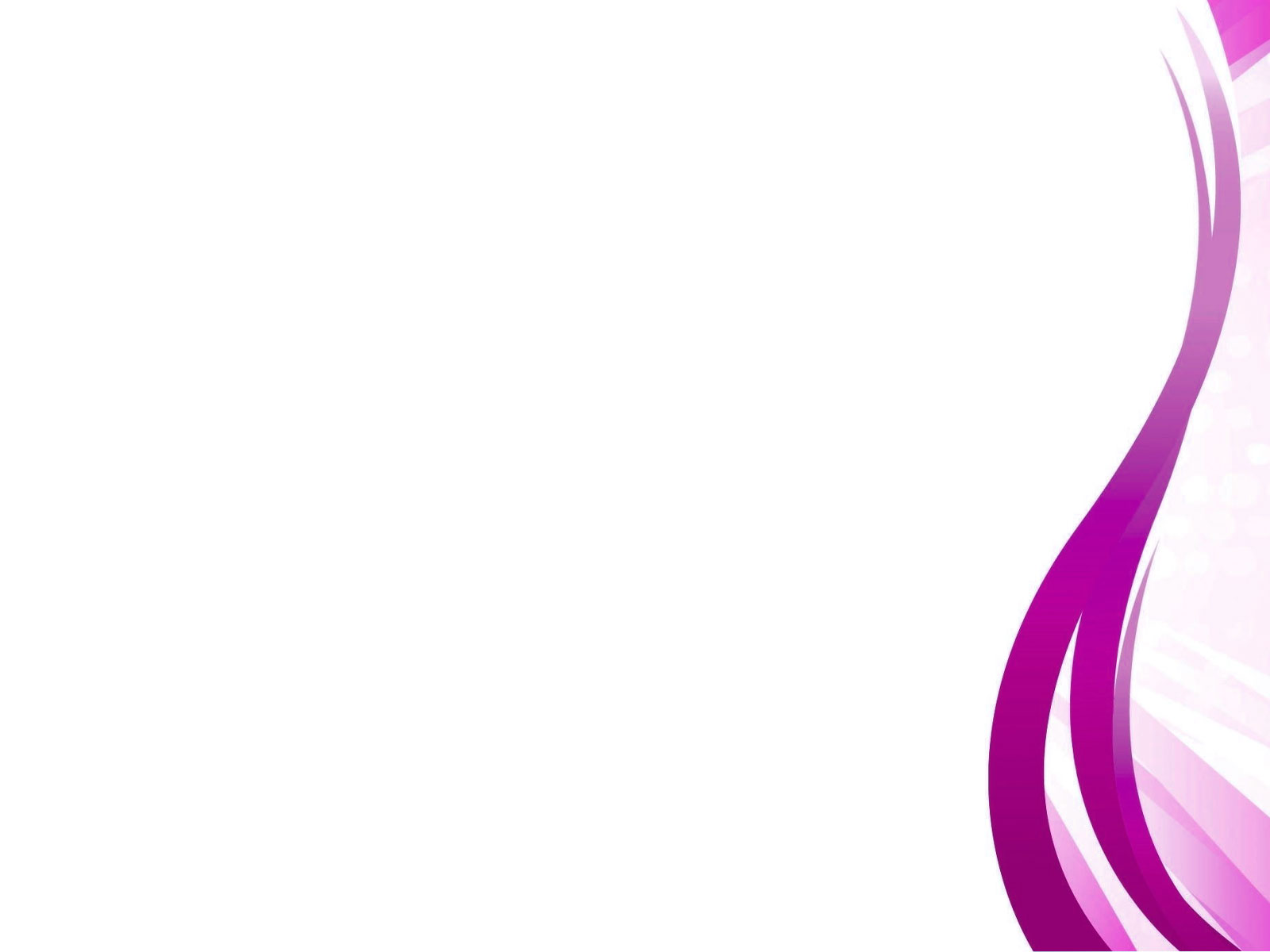 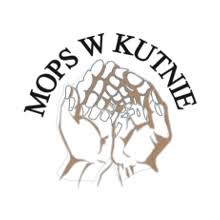 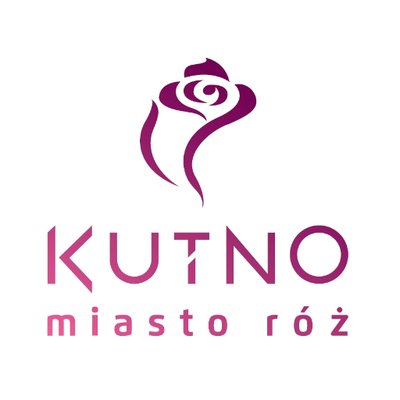 „Akcja Zima w Kutnie”
podsumowanie za okres 
X.2019 roku - I.2020 roku
Miejski Ośrodek Pomocy Społecznej w Kutnie
ul. Warszawskie Przedmieście 10a
99-300 Kutno
E-mail : sekretariat@mops.kutno.pl
Tel/fax 24 253 74 80, 24 254 95 68, 24 253 78 47, 24 253 44 46
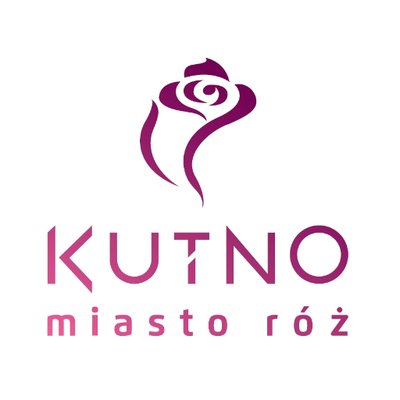 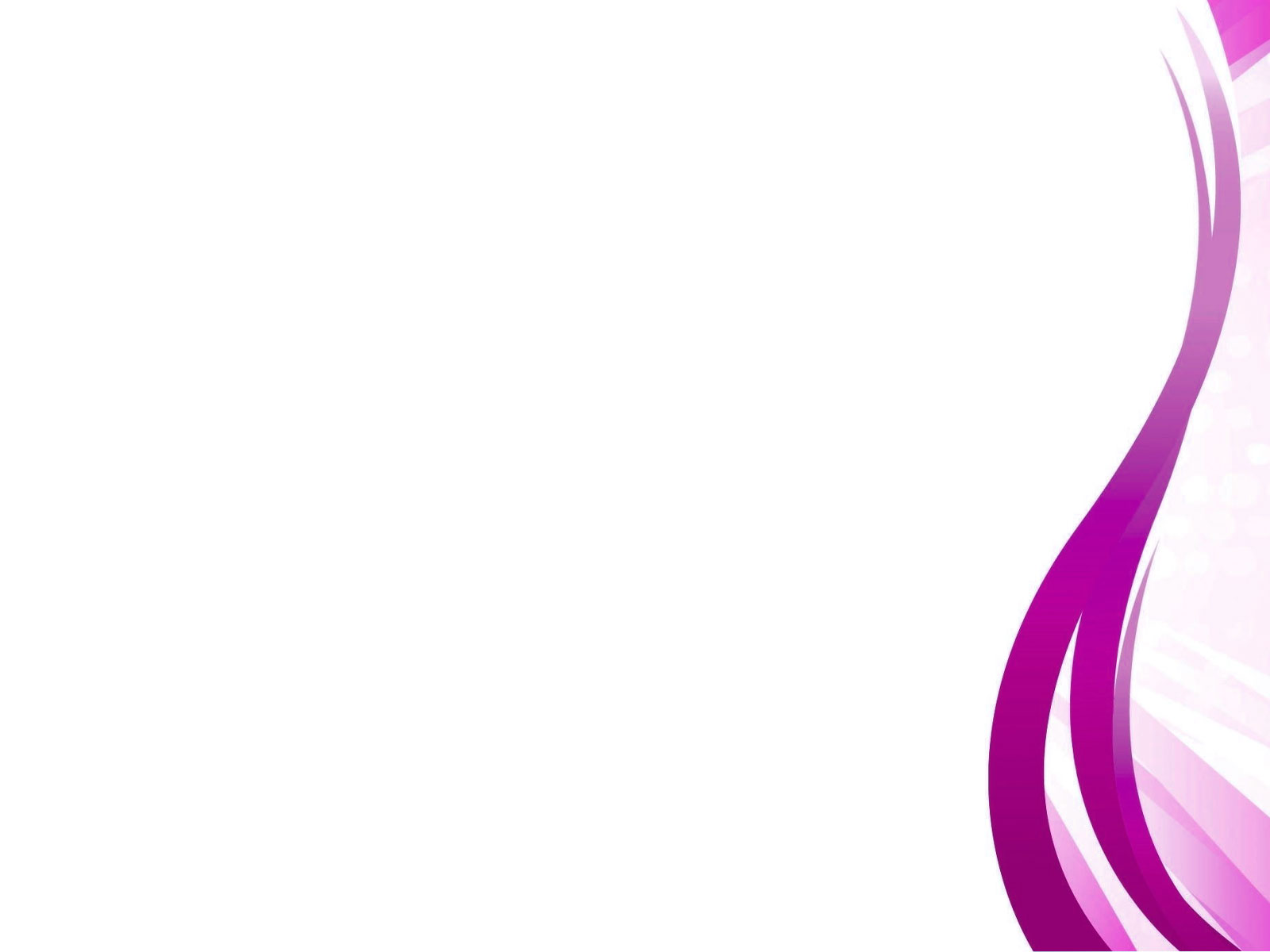 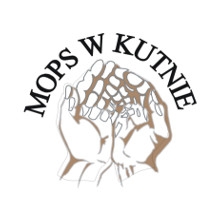 Akcja Zima w Kutnie
O czym chcemy dzisiaj mówić :
- partnerstwie i naszych działaniach,
- komunikacji,
- co nas niepokoi?
Miejski Ośrodek Pomocy Społecznej w Kutnie, ul. Warszawskie Przedmieście 10a 99-300 Kutno
E-mail : sekretariat@mops.kutno.pl, Tel/fax 24 253 74 80, 24 254 95 68, 24 253 78 47, 24 253 44 46
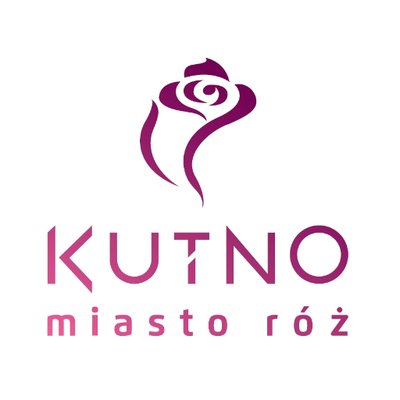 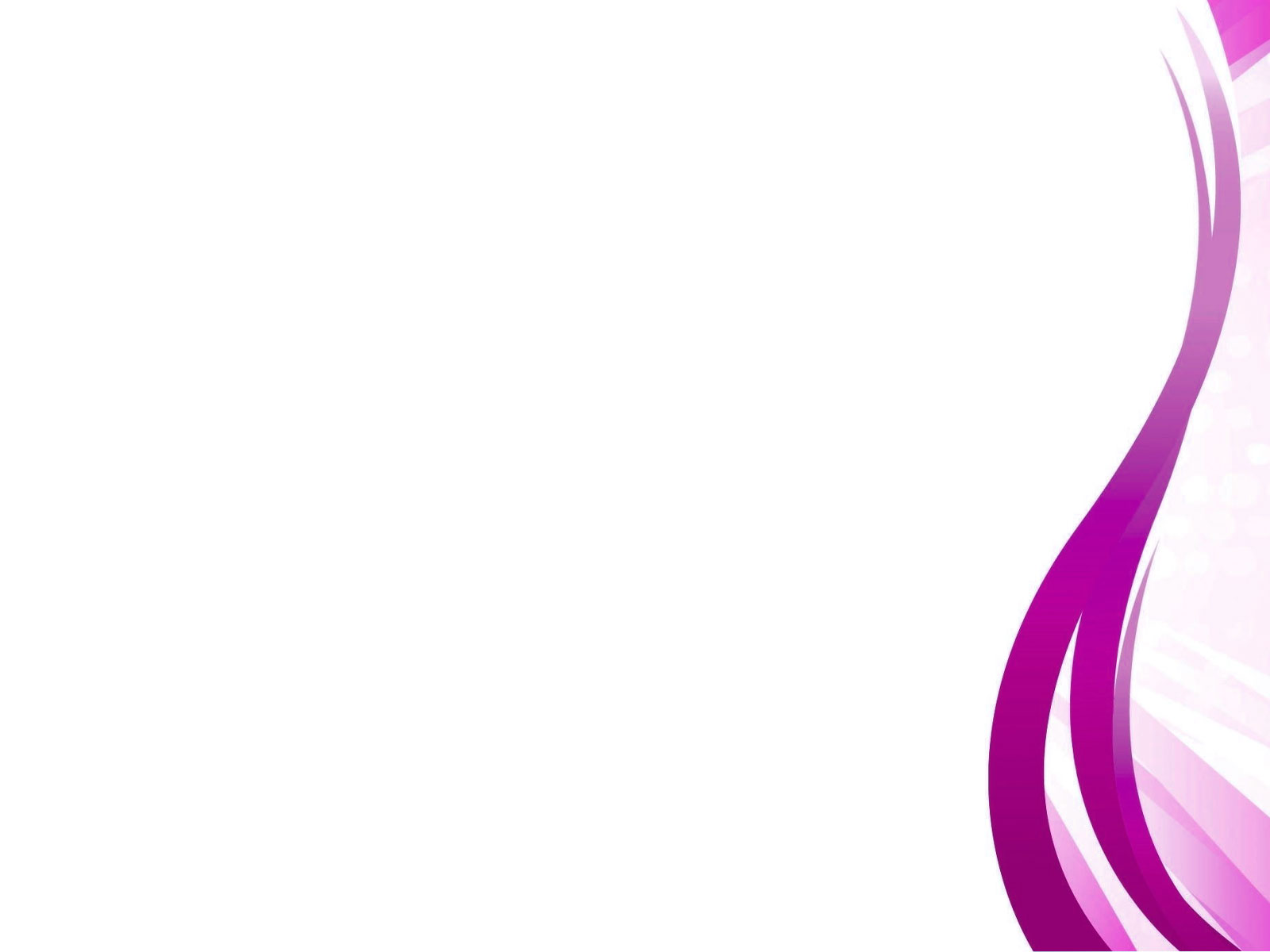 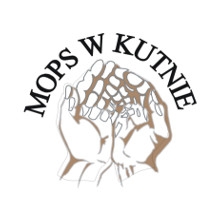 Akcja Zima w Kutnie
W jakich działaniach zaangażowana była:
Straż Miejska (łącznie 210 interwencji) w tym:
- 16 osób przewiozła do szpitala,
- do 1 osoby wezwała pogotowie ratunkowe,
- 26 osób odwiozła do miejsca zamieszkania,
- 9 osób przewiozła do Policyjnego Pomieszczenia dla Osób Zatrzymanych,
- 92 razy funkcjonariusze Straży Miejskiej dowieźli osoby do Ogrzewalni,
Miejski Ośrodek Pomocy Społecznej w Kutnie, ul. Warszawskie Przedmieście 10a 99-300 Kutno
E-mail : sekretariat@mops.kutno.pl, Tel/fax 24 253 74 80, 24 254 95 68, 24 253 78 47, 24 253 44 46
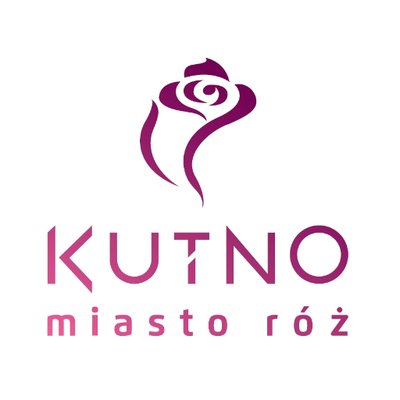 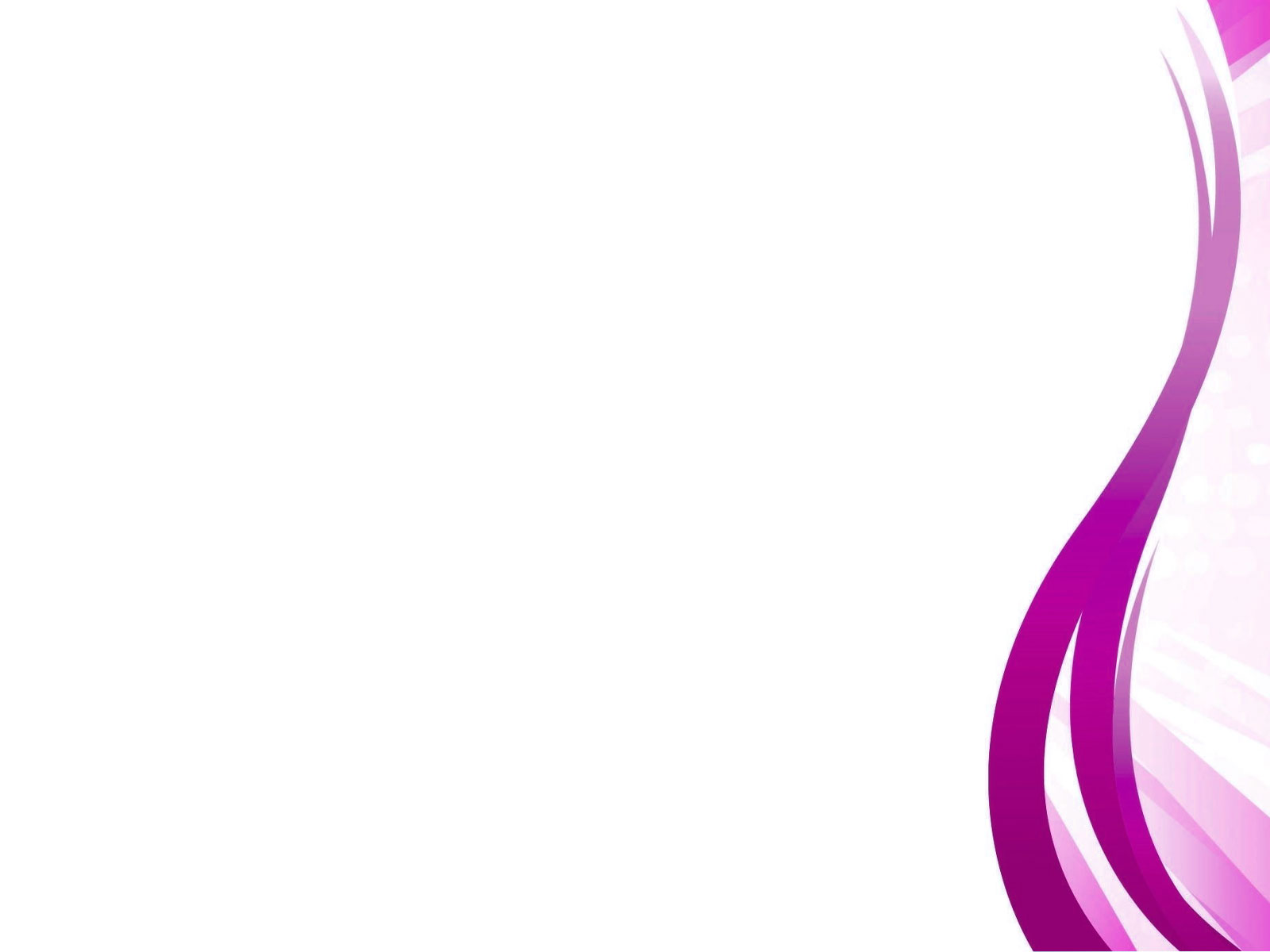 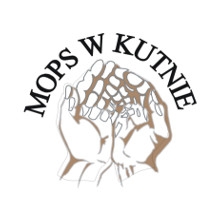 Akcja Zima w Kutnie
- 1 osobę zawieźli pod wskazany przez nią adres,
- 1 osobę przywieźli do MOPS,
- 64 osoby pouczyli.
Komenda Powiatowa Policji (42 interwencje):
- 11 osób odwiozła do miejsca zamieszkania,
- 10 osób przewiozła do Policyjnego Pomieszczenia dla Osób Zatrzymanych,
- 21 osób pouczyła,
Miejski Ośrodek Pomocy Społecznej w Kutnie, ul. Warszawskie Przedmieście 10a 99-300 Kutno
E-mail : sekretariat@mops.kutno.pl, Tel/fax 24 253 74 80, 24 254 95 68, 24 253 78 47, 24 253 44 46
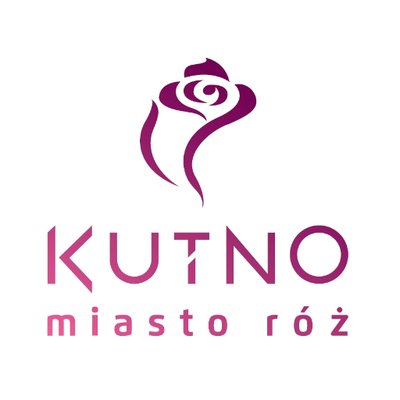 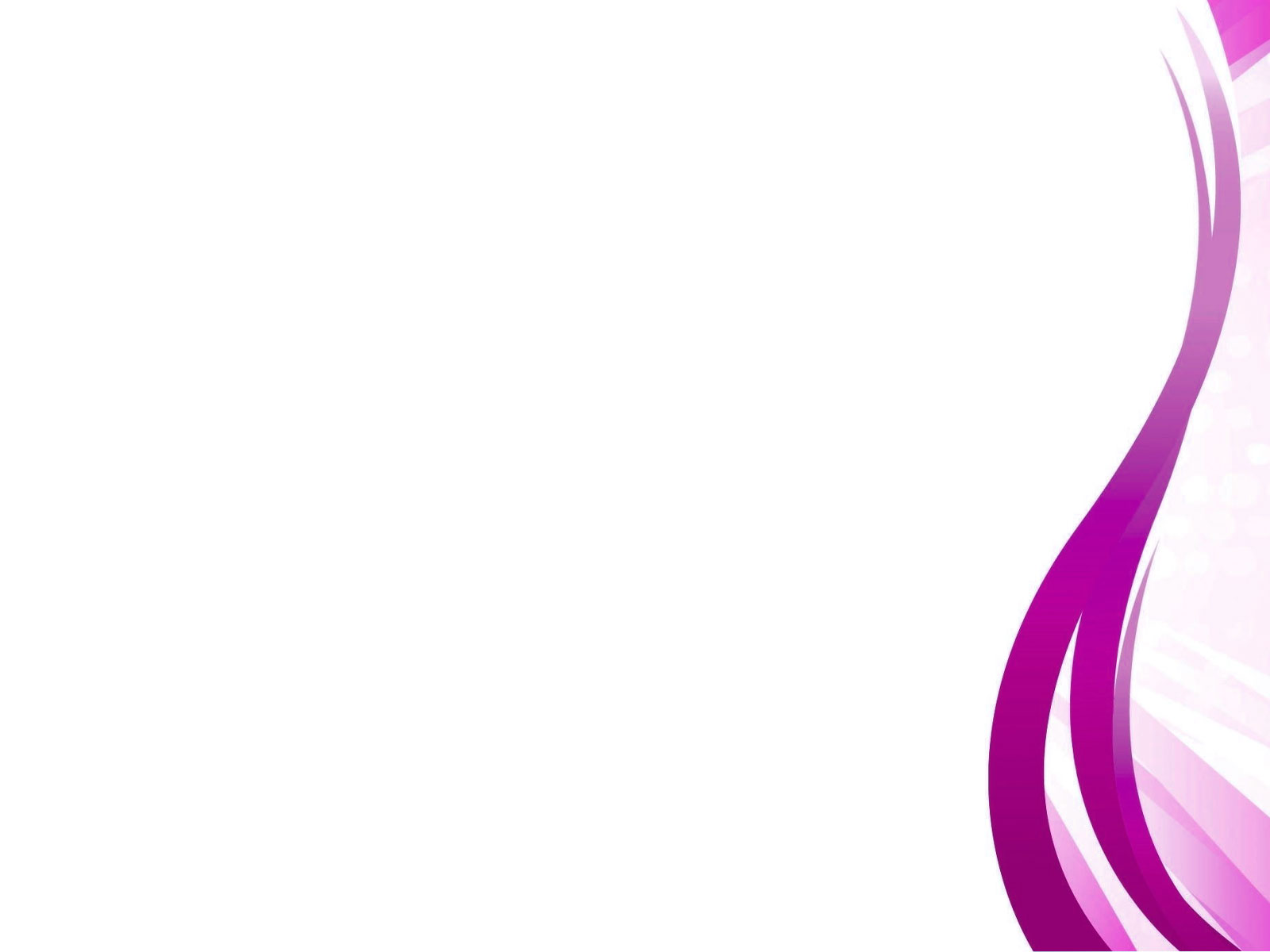 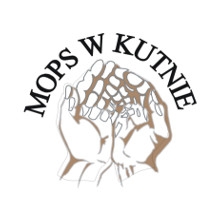 Akcja Zima w Kutnie
Stowarzyszenia i Związki Wyznaniowe:
- przekazywały żywność osobom bezdomnym, zagrożonym bezdomnością i ubogim,
- przekazywały odzież dla bezdomnych,
- prowadziły działania terapeutyczne w zakresie profilaktyki uzależnień wobec bezdomnych (Teen Challenge oddział Kutno).
Miejski Ośrodek Pomocy Społecznej w Kutnie, ul. Warszawskie Przedmieście 10a 99-300 Kutno
E-mail : sekretariat@mops.kutno.pl, Tel/fax 24 253 74 80, 24 254 95 68, 24 253 78 47, 24 253 44 46
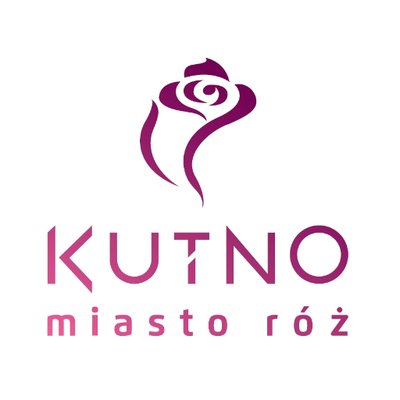 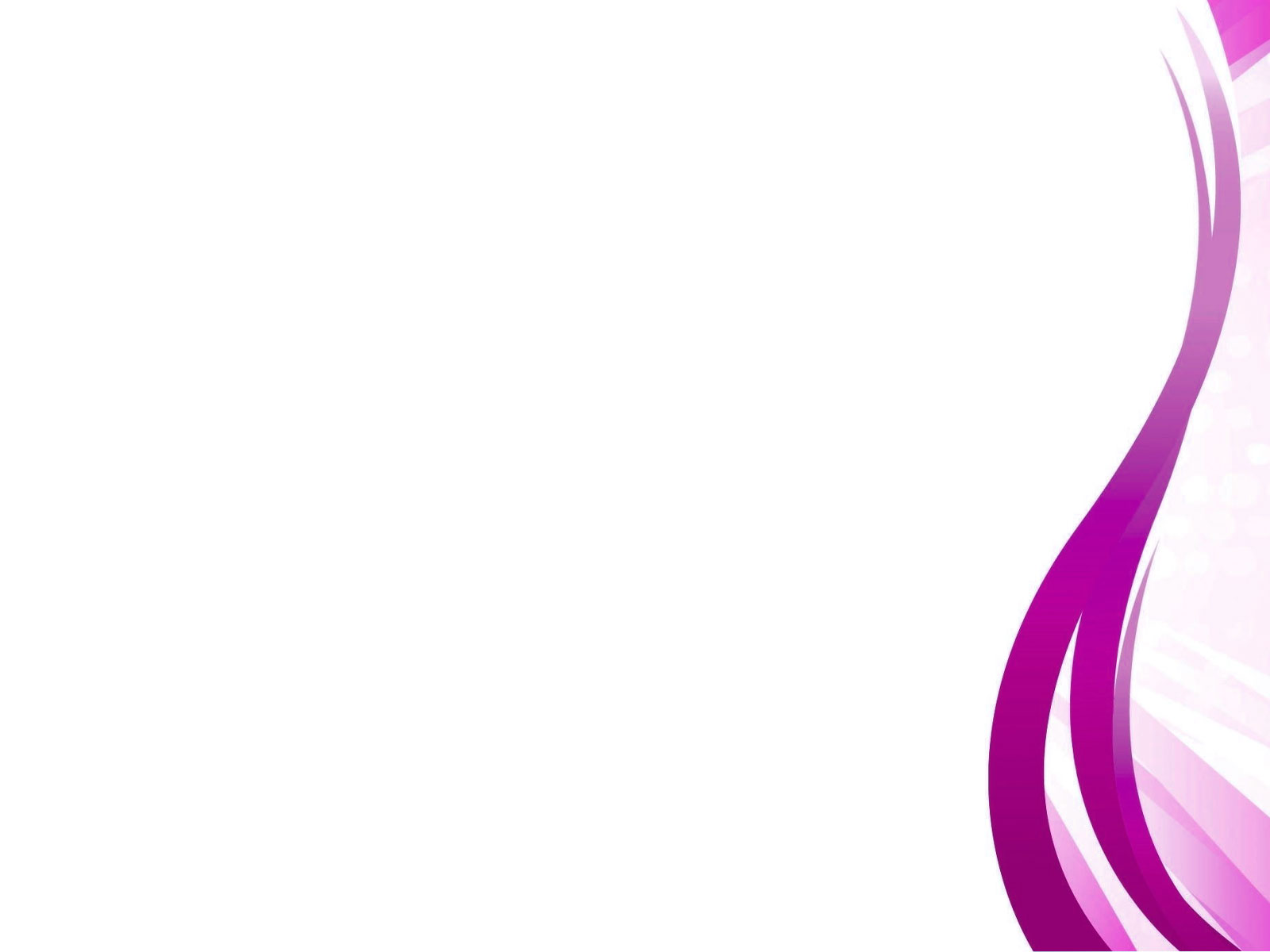 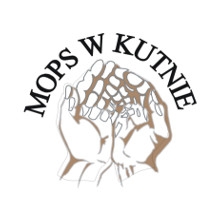 Akcja Zima w Kutnie
Lokalne media:
- nieodpłatnie podawały informacje na temat Akcji Zima,
- udostępniały materiały promocyjne,
- towarzyszyły podczas spotkań Akcji Zima.
Przychodnia Dermex:
- zapewniła dostęp do lekarza pierwszego kontaktu               i specjalistów w swojej przychodni.
Miejski Ośrodek Pomocy Społecznej w Kutnie, ul. Warszawskie Przedmieście 10a 99-300 Kutno
E-mail : sekretariat@mops.kutno.pl, Tel/fax 24 253 74 80, 24 254 95 68, 24 253 78 47, 24 253 44 46
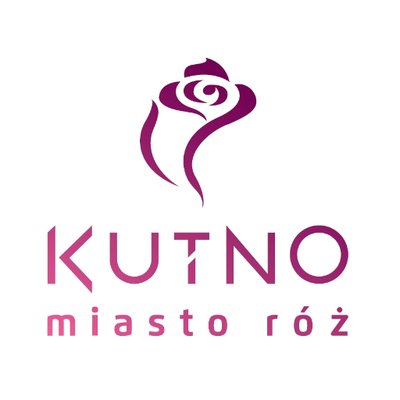 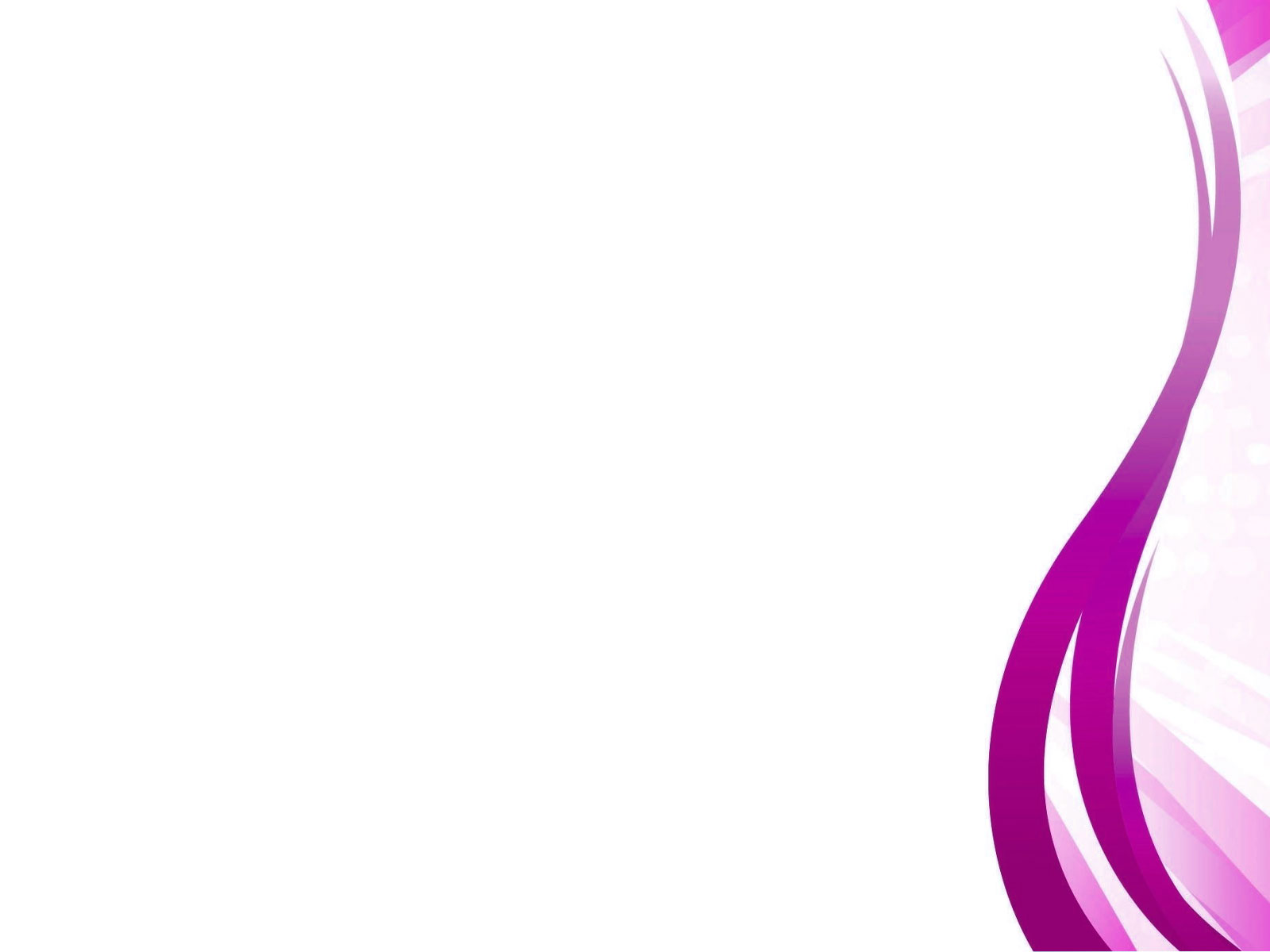 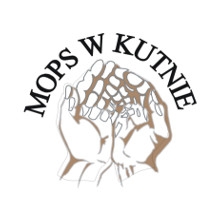 Akcja Zima w Kutnie
Miejski Ośrodek Pomocy Społecznej:
- 97 osób (liczba rzeczywista) skorzystały                             z Ogrzewalni, w tym 72 osoby z Kutna, 25 spoza Kutna (w tym obcokrajowcy),
- 1109 noclegów w Ogrzewalni daje średnio na dobę 9 osób, przebywających w Ogrzewalni,
Miejski Ośrodek Pomocy Społecznej w Kutnie, ul. Warszawskie Przedmieście 10a 99-300 Kutno
E-mail : sekretariat@mops.kutno.pl, Tel/fax 24 253 74 80, 24 254 95 68, 24 253 78 47, 24 253 44 46
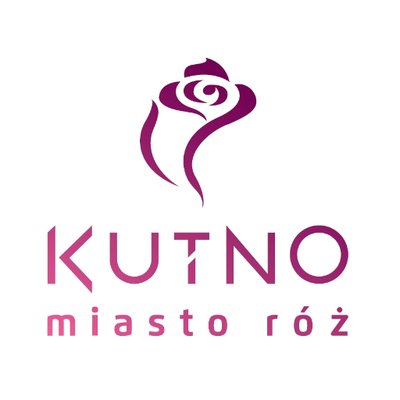 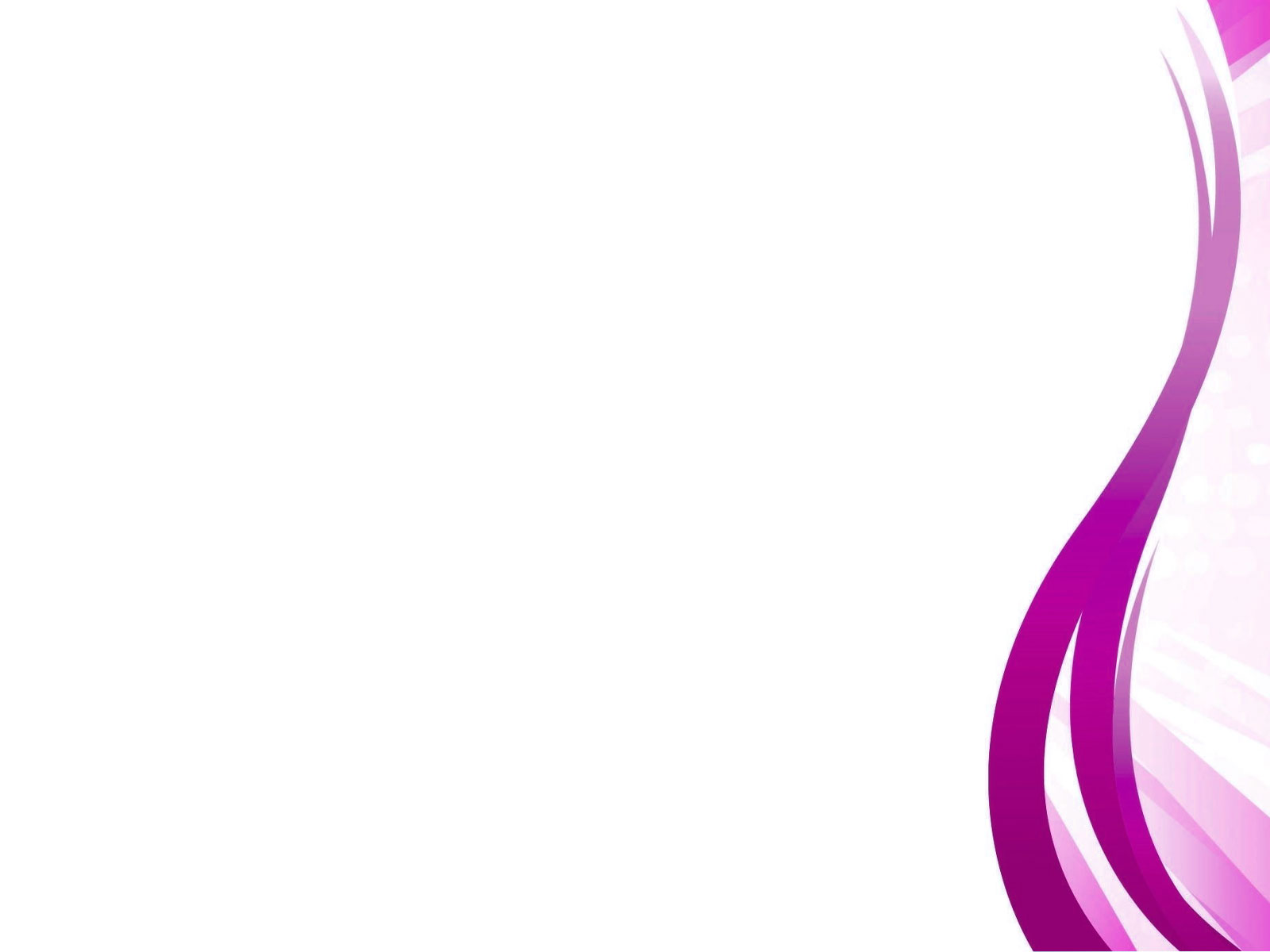 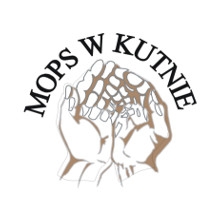 Akcja Zima w Kutnie
- 688 porcji posiłków przekazała Sekcja Dziennego Domu Pomocy Społecznej na potrzeby mieszkańców Noclegowni,
- 13 razy pracownicy socjalni wraz                                    z funkcjonariuszami Straży Miejskiej dokonali wieczornych objazdów miasta,
- 2 razy w tygodniu pracownicy socjalni udawali się  w godzinach porannych do Ogrzewalni,
Miejski Ośrodek Pomocy Społecznej w Kutnie, ul. Warszawskie Przedmieście 10a 99-300 Kutno
E-mail : sekretariat@mops.kutno.pl, Tel/fax 24 253 74 80, 24 254 95 68, 24 253 78 47, 24 253 44 46
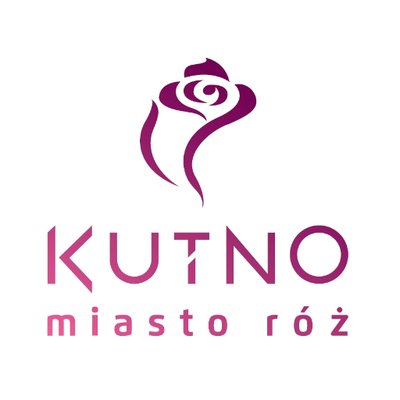 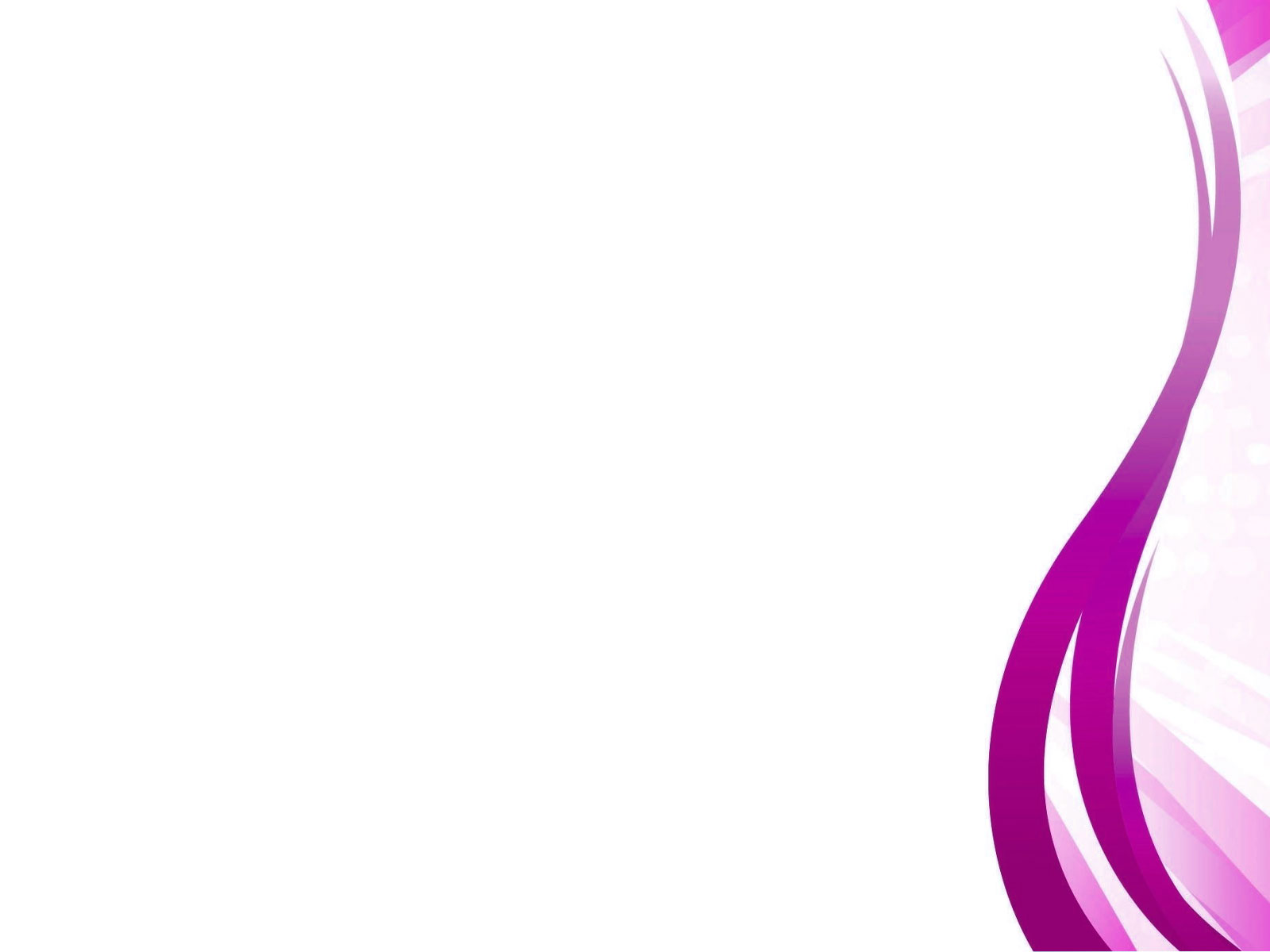 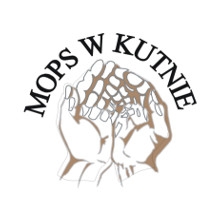 Akcja Zima w Kutnie
- w przypadku jednej osoby nawiązaliśmy stałą współpracę z gminą ościenną,
- 159 razy wydaliśmy odzież bezdomnym (w tym 126 razy w Ogrzewalni),
- wolontariusze z Noclegowni kontynuują swoje prace w lokalnym środowisku (roznoszenie ulotek AZ, uprzątnięcie pomieszczenia z odzieżą),
Miejski Ośrodek Pomocy Społecznej w Kutnie, ul. Warszawskie Przedmieście 10a 99-300 Kutno
E-mail : sekretariat@mops.kutno.pl, Tel/fax 24 253 74 80, 24 254 95 68, 24 253 78 47, 24 253 44 46
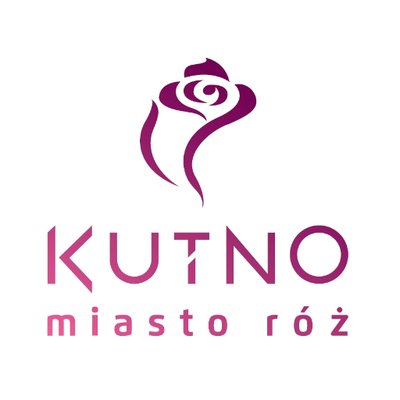 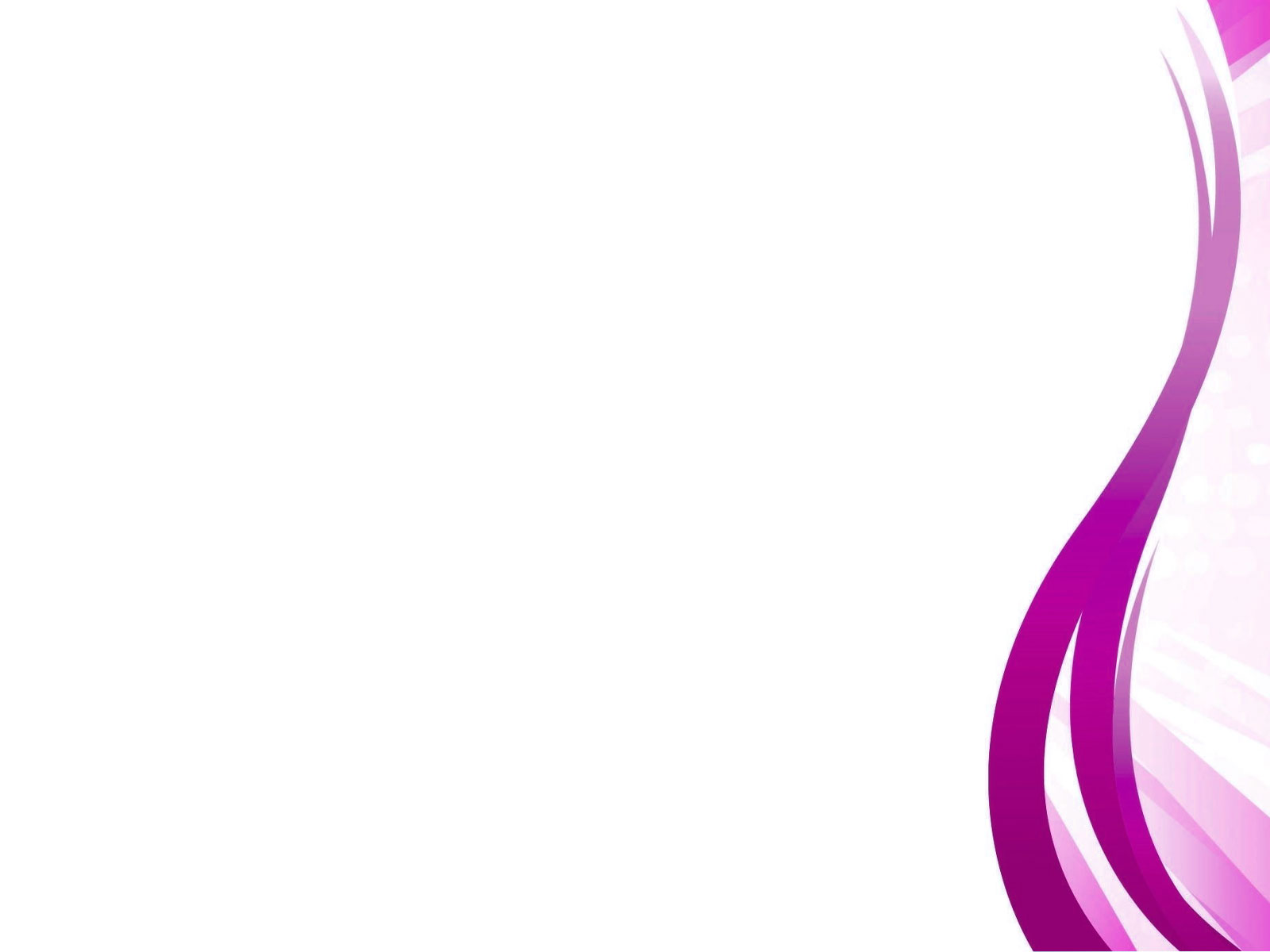 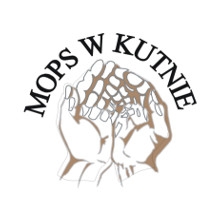 Akcja Zima w Kutnie
- uroczysta kolacja wigilijna dla mieszkańców Noclegowni, w Dziennym Domu Pomocy Społecznej „Centrum Seniora”
- przeprowadziliśmy kampanię informacyjną                       w mediach lokalnych, na stronie internetowej Ośrodka, wywieszaliśmy plakaty, udostępniliśmy      w budynkach wielorodzinnych ulotki naszej Akcji,
Miejski Ośrodek Pomocy Społecznej w Kutnie, ul. Warszawskie Przedmieście 10a 99-300 Kutno
E-mail : sekretariat@mops.kutno.pl, Tel/fax 24 253 74 80, 24 254 95 68, 24 253 78 47, 24 253 44 46
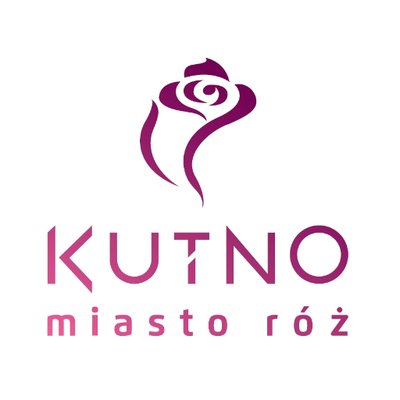 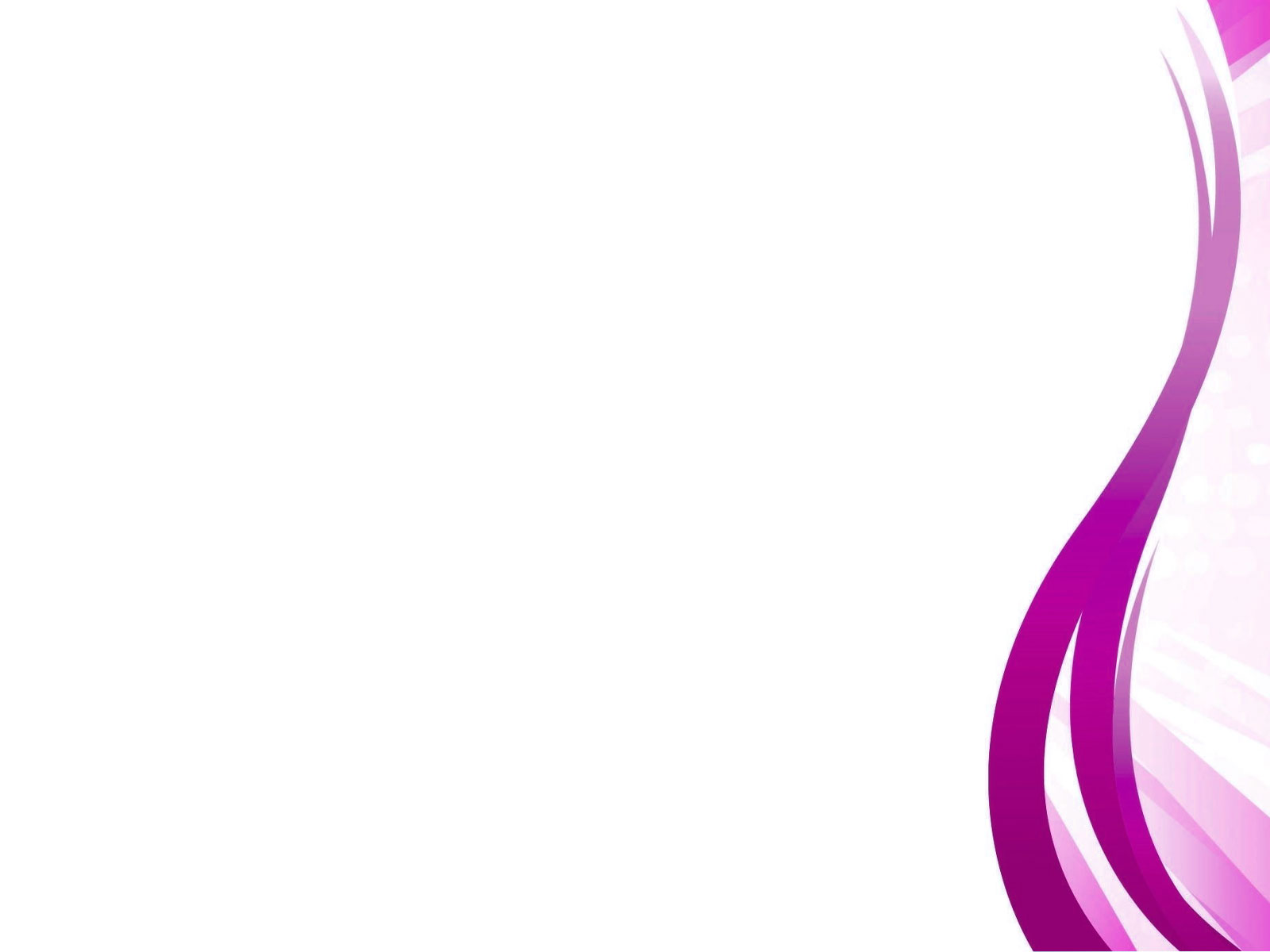 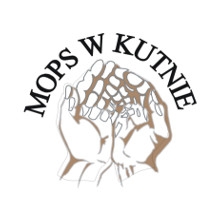 Akcja Zima w Kutnie
- umieszczaliśmy i umieszczamy codziennie na stronie internetowej Ośrodka informację                     o udzielonym schronieniu w Ogrzewalni oraz Noclegowni.
Miejski Ośrodek Pomocy Społecznej w Kutnie, ul. Warszawskie Przedmieście 10a 99-300 Kutno
E-mail : sekretariat@mops.kutno.pl, Tel/fax 24 253 74 80, 24 254 95 68, 24 253 78 47, 24 253 44 46
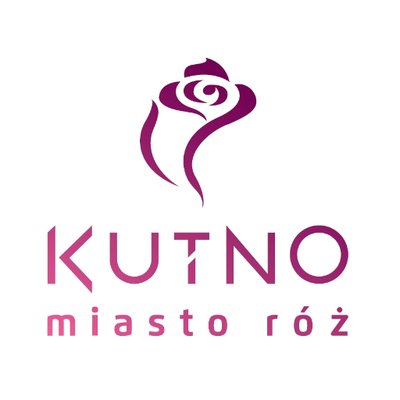 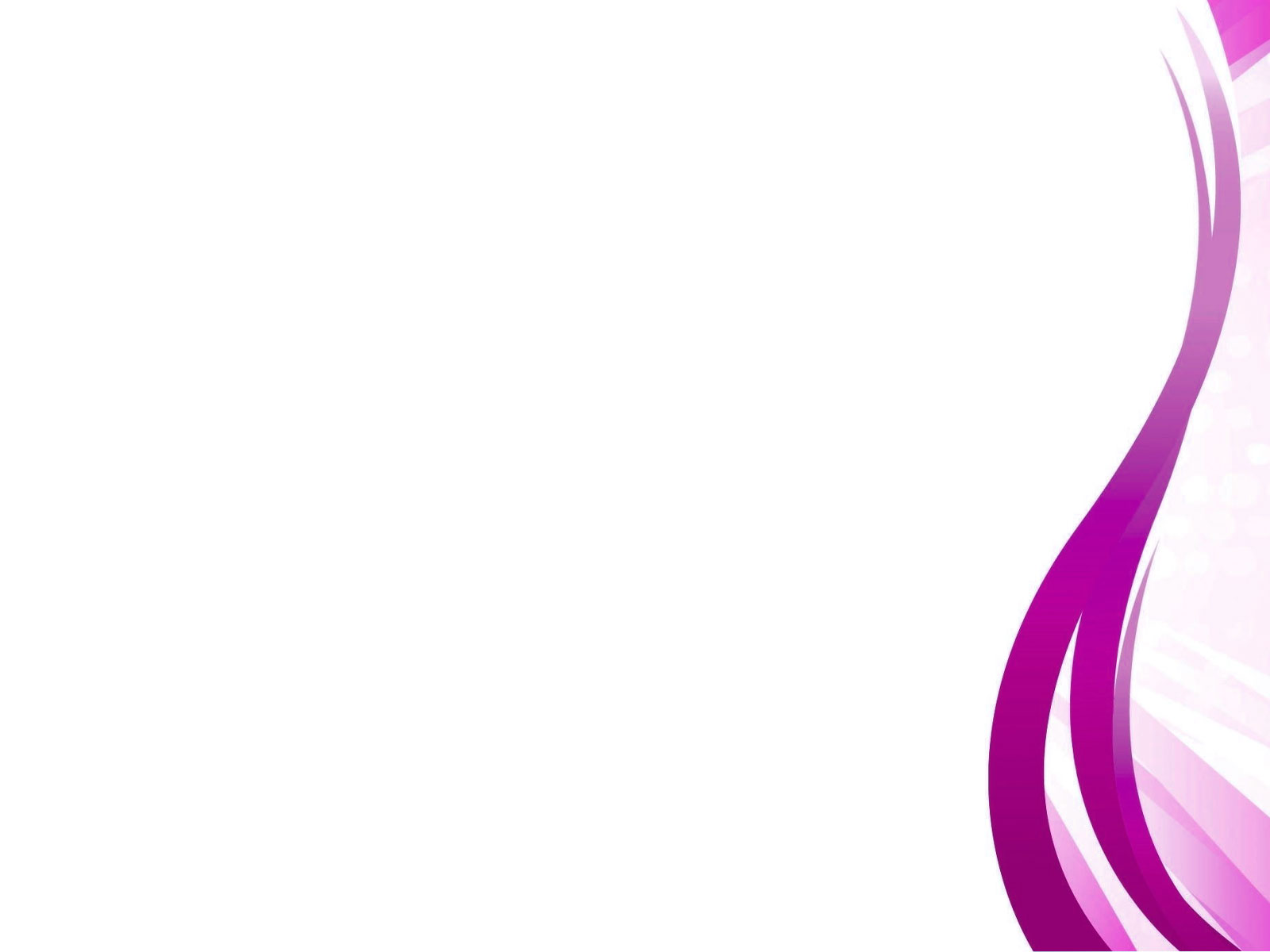 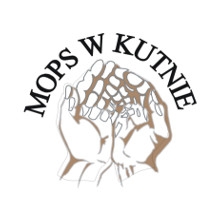 Akcja Zima w Kutnie
Dane na temat osób bezdomnych, korzystających z Ogrzewalni :
- z Ogrzewalni skorzystało 97 osób (liczba rzeczywista) w tym :
12 kobiet (8 z nich to mieszkanki Kutna, natomiast 4 to osoby spoza miasta Kutno),
85 mężczyzn (64 z nich to mieszkańcy Kutna, natomiast 21 to osoby spoza miasta Kutno),
Miejski Ośrodek Pomocy Społecznej w Kutnie, ul. Warszawskie Przedmieście 10a 99-300 Kutno
E-mail : sekretariat@mops.kutno.pl, Tel/fax 24 253 74 80, 24 254 95 68, 24 253 78 47, 24 253 44 46
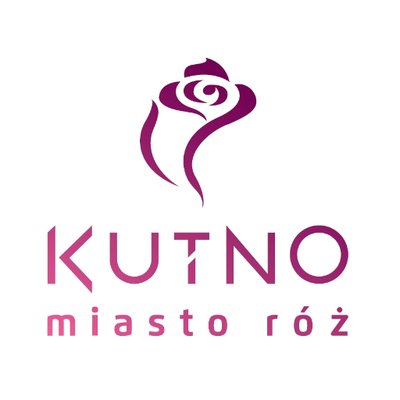 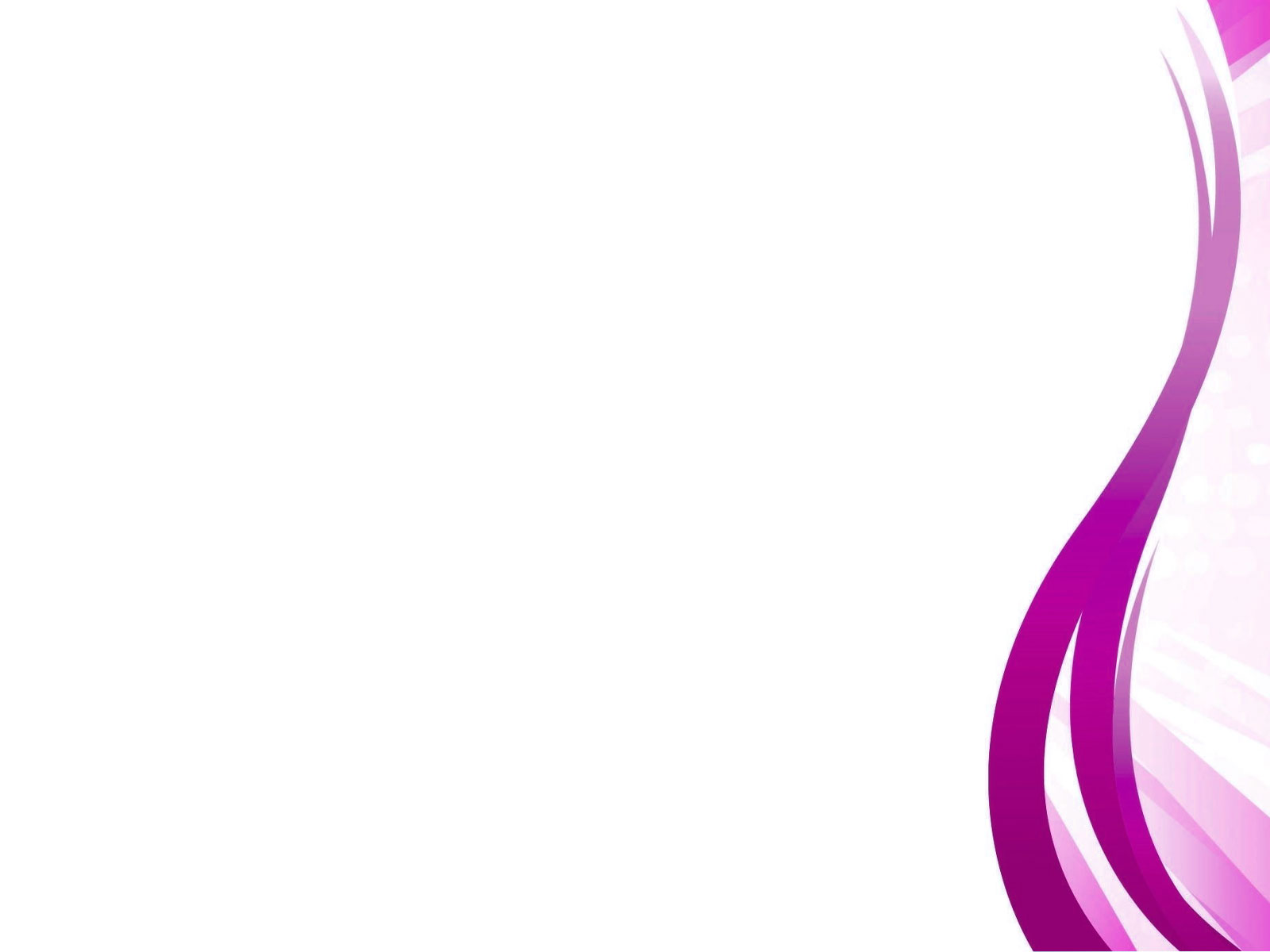 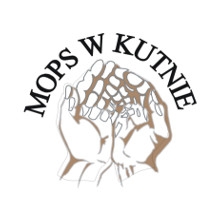 Akcja Zima w Kutnie
Kobiety – podział wiekowy:
- 25-35 lat – 3 kobiety,
- 36-45 lat – 3 kobiety,
- 46-56 lat – 5 kobiet,
- 1 kobieta nie podała wieku.
Miejski Ośrodek Pomocy Społecznej w Kutnie, ul. Warszawskie Przedmieście 10a 99-300 Kutno
E-mail : sekretariat@mops.kutno.pl, Tel/fax 24 253 74 80, 24 254 95 68, 24 253 78 47, 24 253 44 46
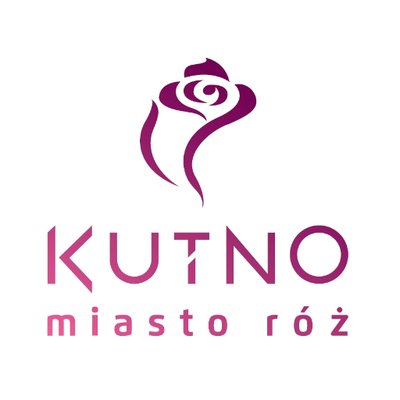 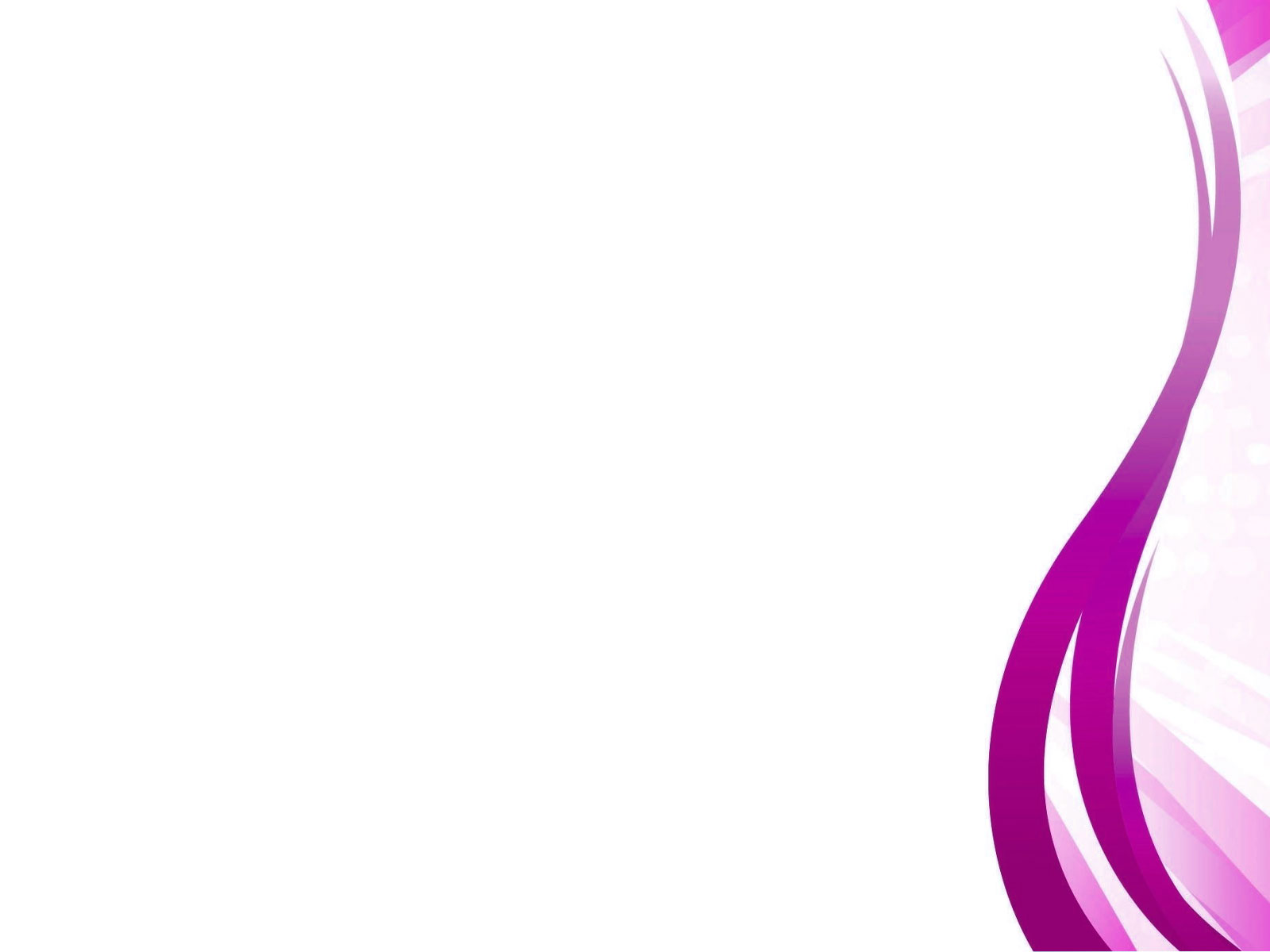 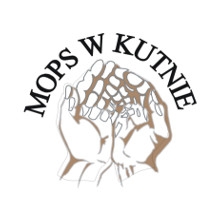 Akcja Zima w Kutnie
Mężczyźni – podział wiekowy:
- 22-32 lata – 12 mężczyzn,
- 33-42 lata – 26 mężczyzn,
- 43-52 lata – 19 mężczyzn,
- 53-62 lata – 14 mężczyzn,
- 6 mężczyzn nie podało wieku.
Miejski Ośrodek Pomocy Społecznej w Kutnie, ul. Warszawskie Przedmieście 10a 99-300 Kutno
E-mail : sekretariat@mops.kutno.pl, Tel/fax 24 253 74 80, 24 254 95 68, 24 253 78 47, 24 253 44 46
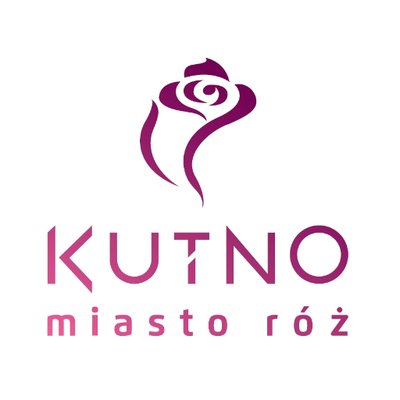 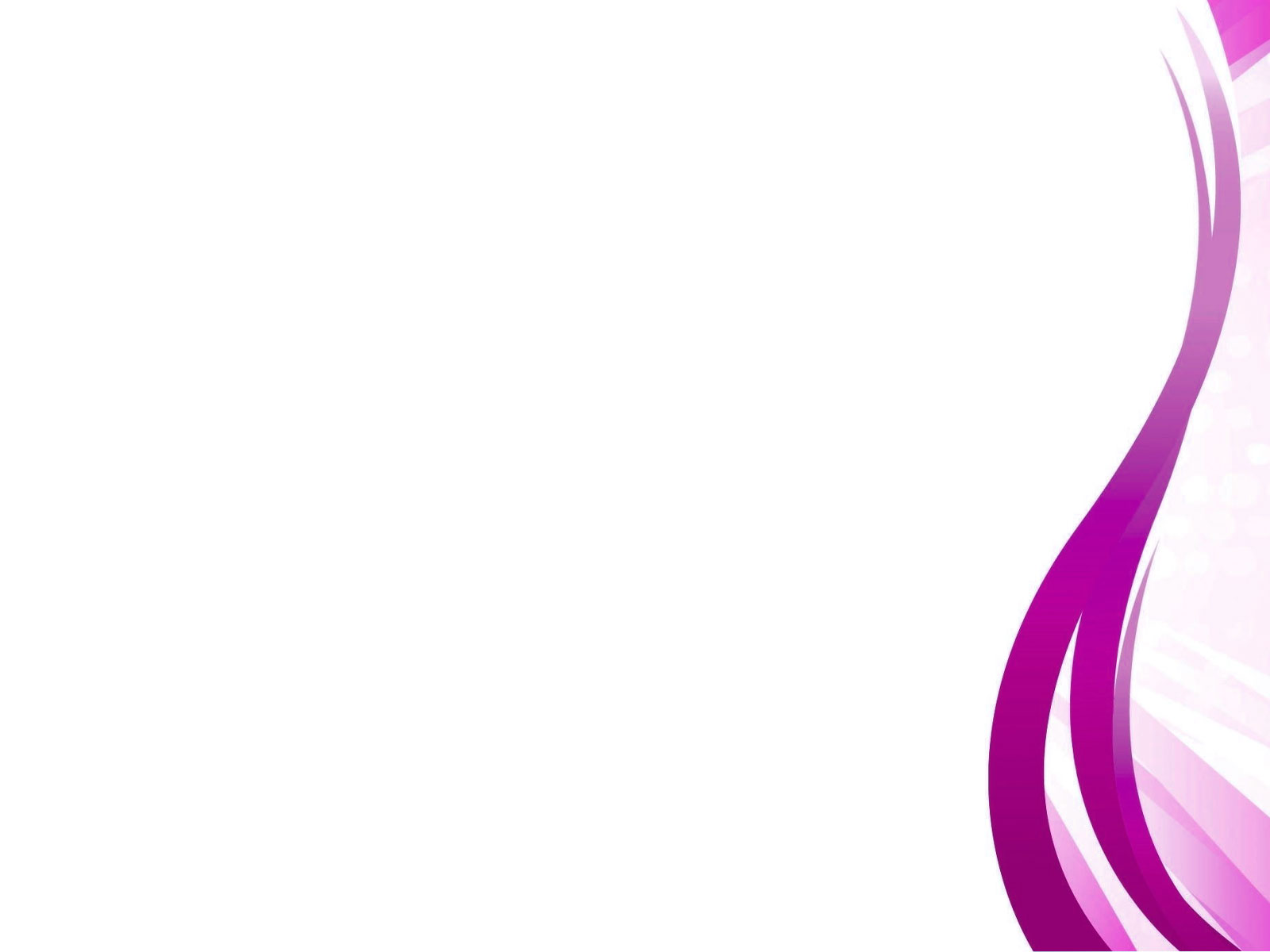 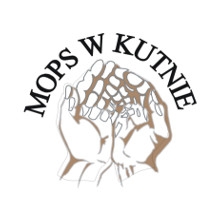 Akcja Zima w Kutnie
Co nas niepokoi:
- pogarszający się stan zdrowia osób bezdomnych,
- brak współpracy ze strony osób korzystających z Ogrzewalni,
- pogłębiający się nałóg alkoholowy,
- przepełnione schroniska, z którymi mamy podpisane porozumienia,
Miejski Ośrodek Pomocy Społecznej w Kutnie, ul. Warszawskie Przedmieście 10a 99-300 Kutno
E-mail : sekretariat@mops.kutno.pl, Tel/fax 24 253 74 80, 24 254 95 68, 24 253 78 47, 24 253 44 46
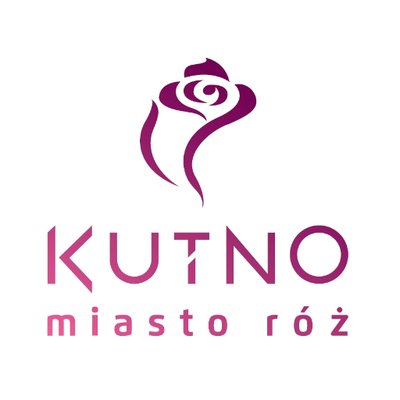 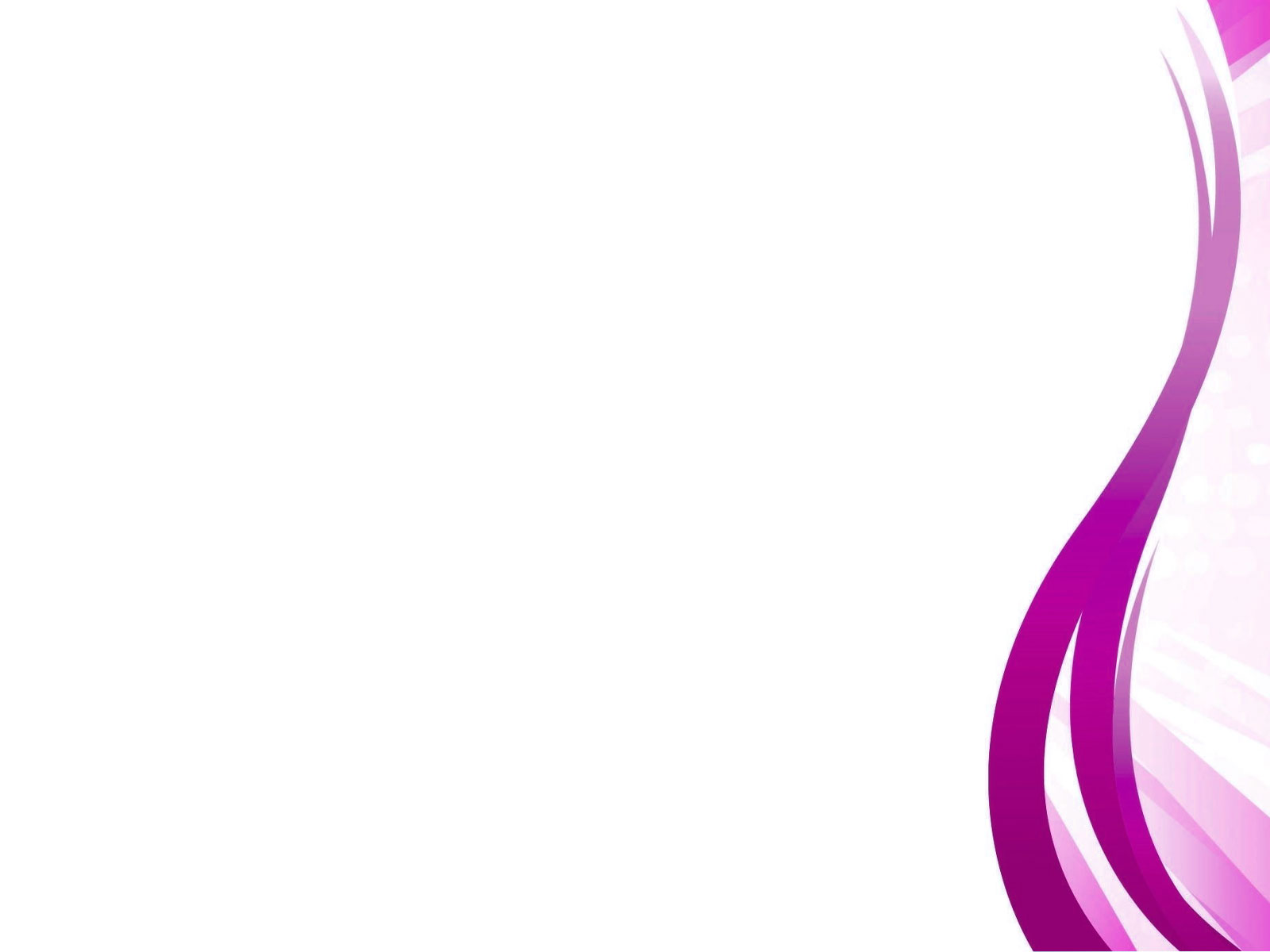 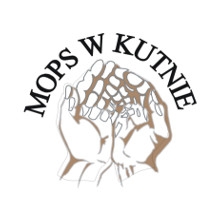 Akcja Zima w Kutnie
- brak wolnych miejsc w domach pomocy społecznej,
- niedostateczna ilość miejsc w schroniskach z usługami opiekuńczymi (na terenie całej Polski),
- brak miejsc (w okolicznych schroniskach) dla kobiet.
Miejski Ośrodek Pomocy Społecznej w Kutnie, ul. Warszawskie Przedmieście 10a 99-300 Kutno
E-mail : sekretariat@mops.kutno.pl, Tel/fax 24 253 74 80, 24 254 95 68, 24 253 78 47, 24 253 44 46
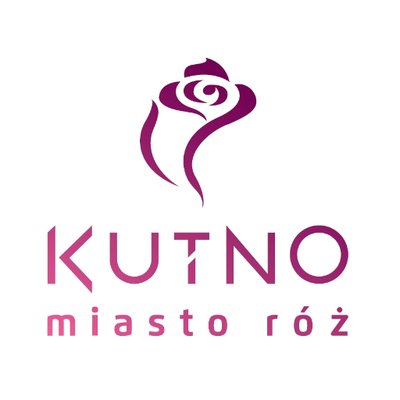 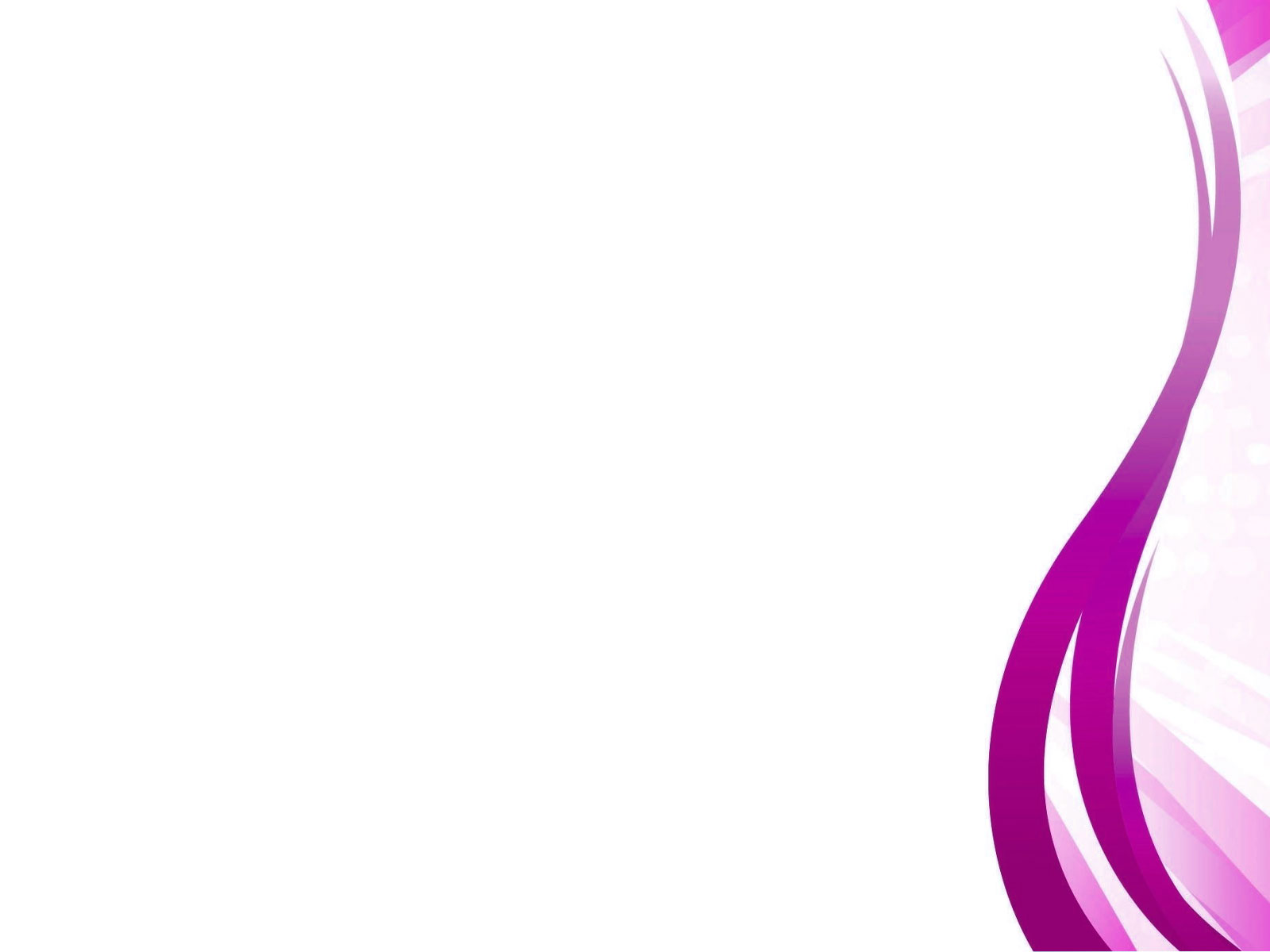 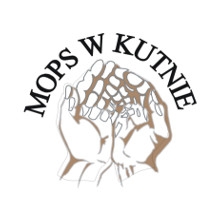 Akcja Zima w Kutnie
Ważnym i wartym uwagi jest fakt, że funkcjonariusze Straży Miejskiej podejmują działania, które obejmują pracowników socjalnych wsparciem                                i zabezpieczeniem ich bezpieczeństwa podczas podejmowanych działań.
Miejski Ośrodek Pomocy Społecznej w Kutnie, ul. Warszawskie Przedmieście 10a 99-300 Kutno
E-mail : sekretariat@mops.kutno.pl, Tel/fax 24 253 74 80, 24 254 95 68, 24 253 78 47, 24 253 44 46
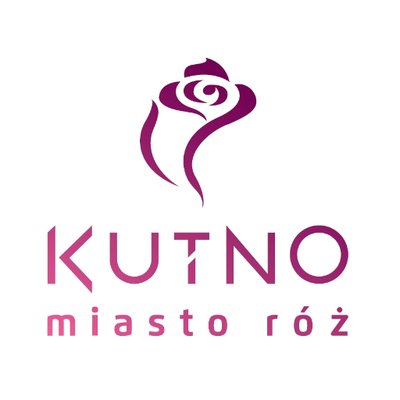 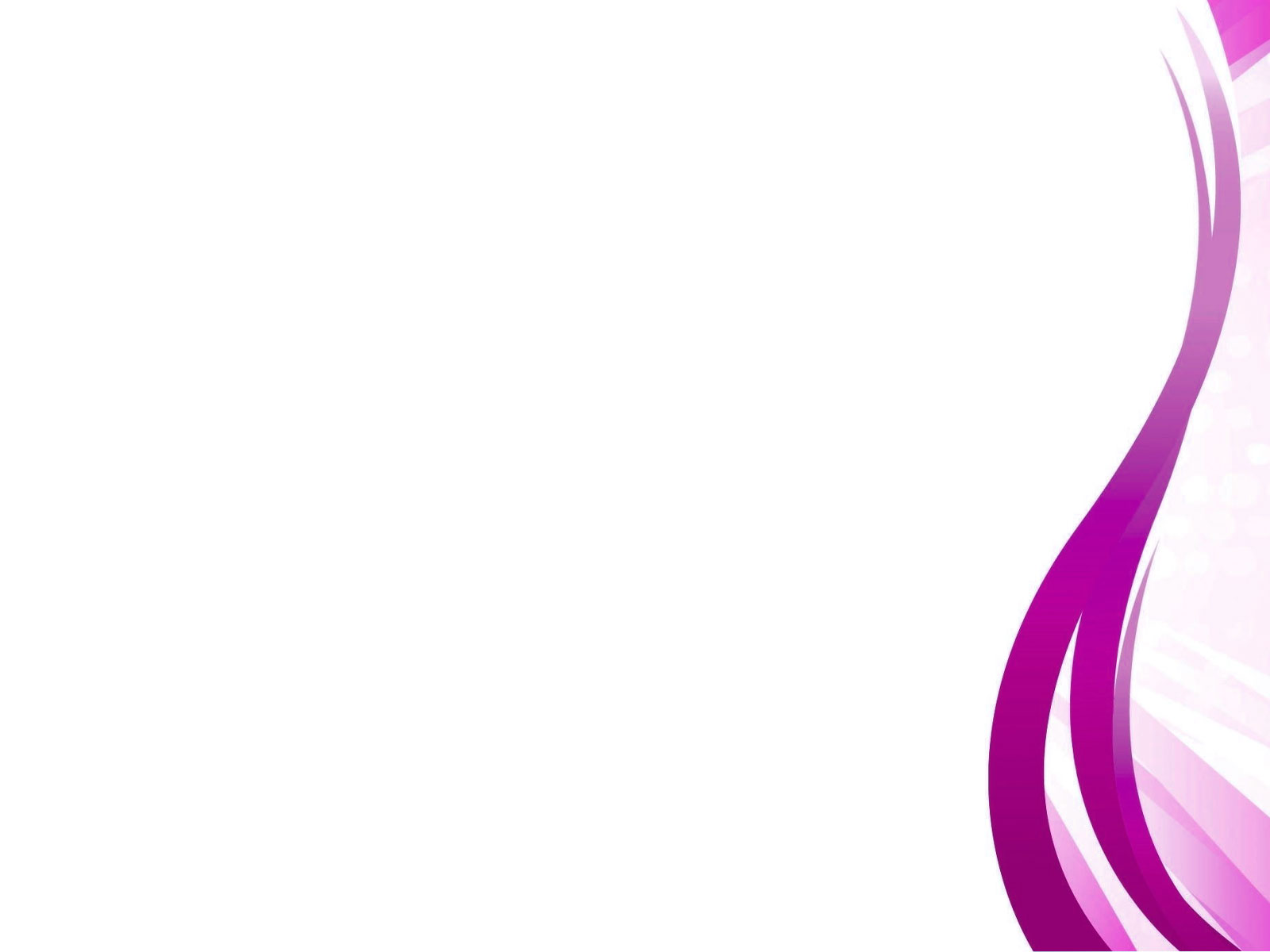 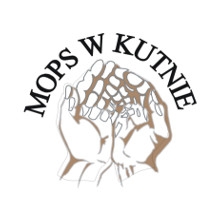 Akcja Zima w Kutnie
Dziękujemy za uwagę, 
zapraszamy do dyskusji.
Miejski Ośrodek Pomocy Społecznej w Kutnie, ul. Warszawskie Przedmieście 10a 99-300 Kutno
E-mail : sekretariat@mops.kutno.pl, Tel/fax 24 253 74 80, 24 254 95 68, 24 253 78 47, 24 253 44 46